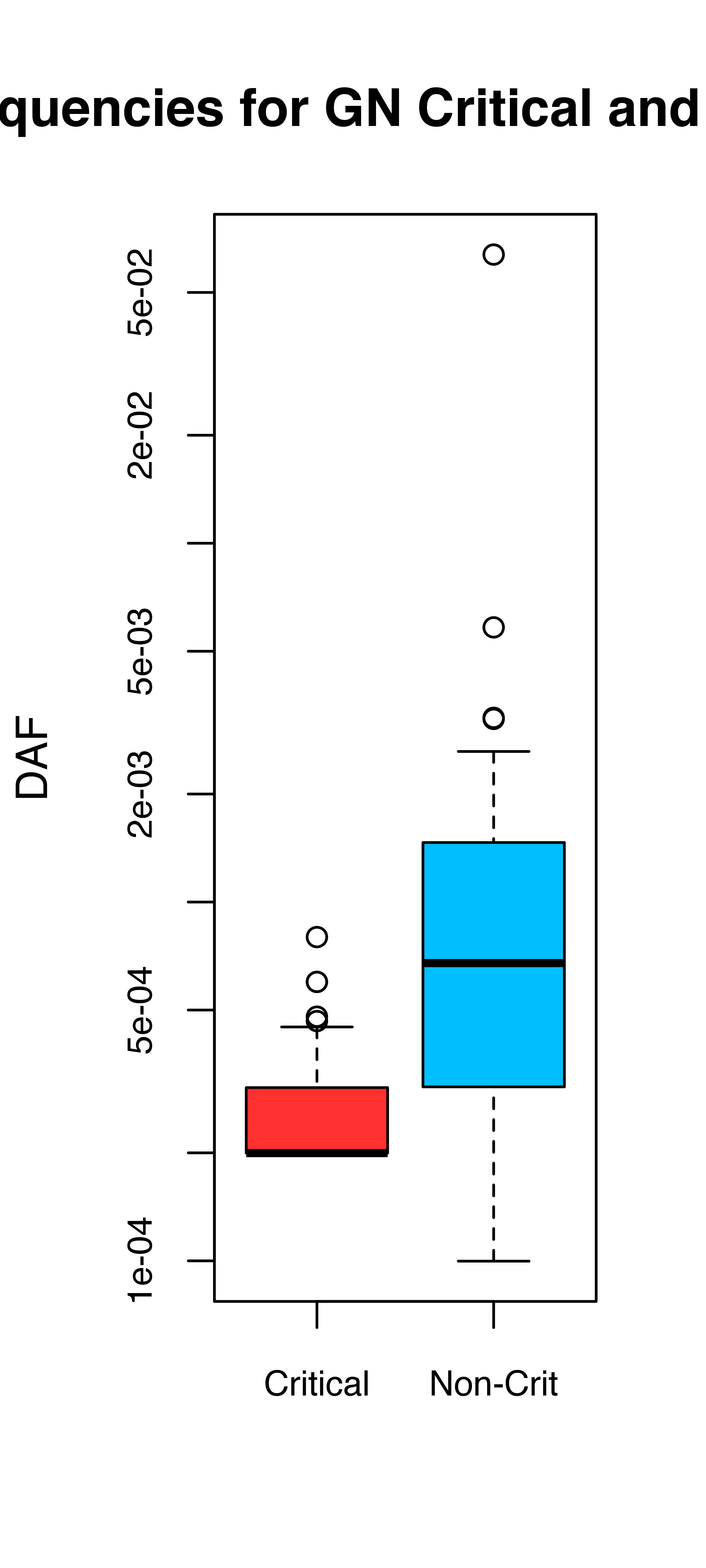 p-value = 1.798e-05
[Speaker Notes: GN -- DAF = 0.005,   DAF = 0.001]
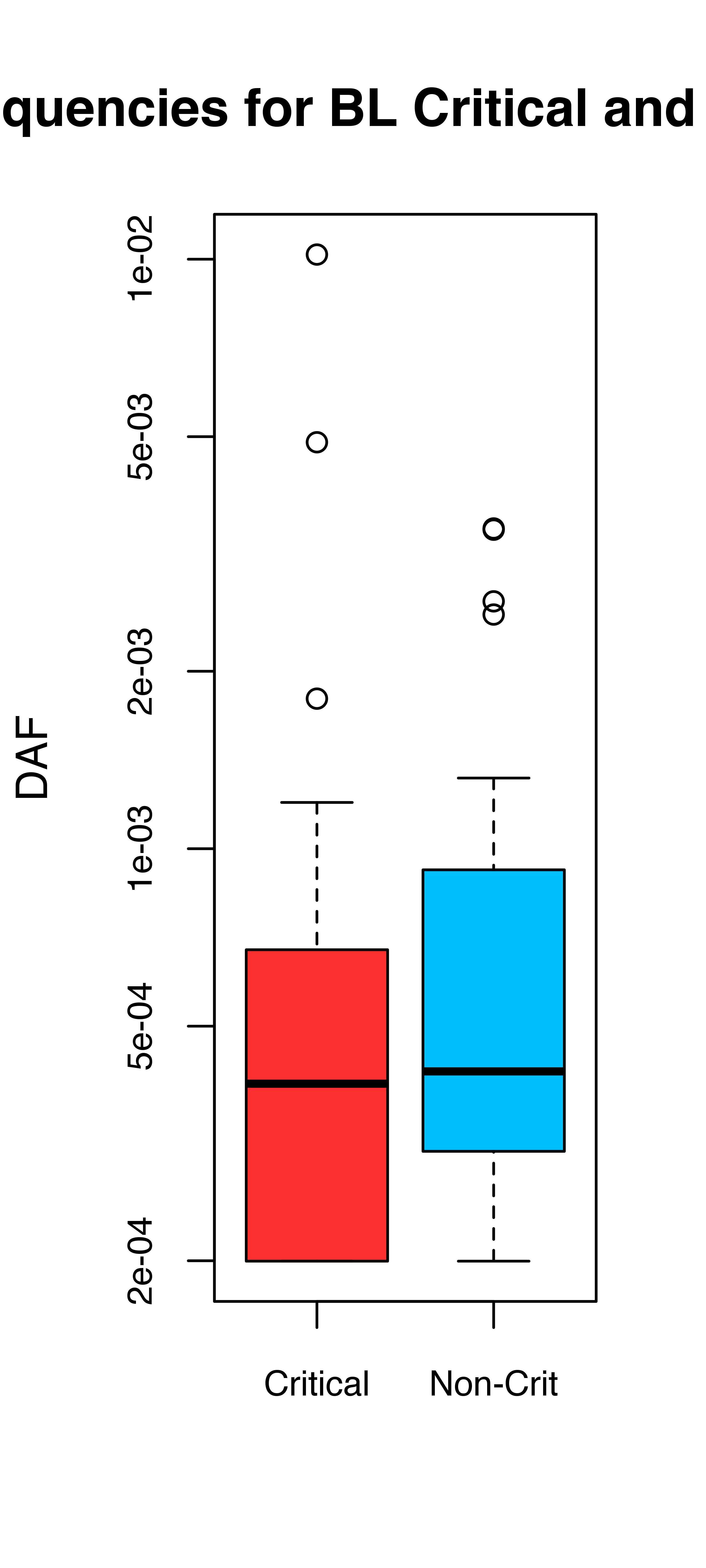 p-value = 0.3085
[Speaker Notes: BL – DAF = 0.005,   DAF = 0.001]
Notes & Caveats
Only PDBs for which at least 1 critical residue AND at least 1 NON-critical residue is hit by a 1000G SNP are considered – the requirement that at least 1 NON-critical residue be hit by a 1000G non-synonymous SNP is enforced to allow comparisons.

Better to concatenate ALL proteins together (rather than on a protein-by-protein basis)?

Rare DAF threshold of 0.005

Unlike the analysis performed for cross-species analyses (ie, ConSurf, shown previously), the null model used here for NON-critical residues does not take into account the degree of burial or any other physical properties (data otherwise becomes very sparse).